স্বাগতম
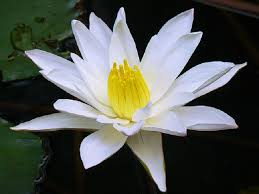 Saturday, July 10, 2021
দ্বীন মোহাম্মদ 
সহকারি শিক্ষক(ব্যবসায় শিক্ষা)
ঘোষ্পা সি এফ ইউ সি উচ্চ বিদ্যালয় 
শিলমুড়ী, বরুড়া, কুমিল্লা 
মোবাইল নাম্বারঃ ০১৯১৪৬৮৪১৮৩ 
ই-মেইলঃ dmshahed83@gmail.com
Saturday, July 10, 2021
Saturday, July 10, 2021
শ্রেণীঃ দশম  
বিষয়ঃ হিসাববিজ্ঞান 
অধ্যায়ঃ নবম  
সময়ঃ ৩৫ মিনিট
নিচের রেওয়ামিলটি লক্ষ্য কর
Saturday, July 10, 2021
Saturday, July 10, 2021
রেওয়ামিলের প্রতিটি হিসাব কী শুদ্ধভাবে বসেছে?
Saturday, July 10, 2021
অশুদ্ধ রেওয়ামিল শুদ্ধ করার উপায়
Saturday, July 10, 2021
শিখনফল
এই পাঠ শেষে শিক্ষার্থীরা...
অশুদ্ধ রেওয়ামিল শুদ্ধ করার নিয়ম ব্যাখ্যা  করতে  পারবে ।
অশুদ্ধ রেওয়ামিল শুদ্ধ  করতে  পারবে ।
Saturday, July 10, 2021
খতিয়ানের প্রতিটি হিসাবের জের রেওয়ামিলে তোলা হয়েছে কি না।
রেওয়ামিলের ডেবিট ও ক্রেডিট পার্শ্বের যোগফল সমান আছে কি না।
Saturday, July 10, 2021
হিসাবের ডেবিট ও ক্রেডিট উদ্বৃত্তগুলো যথাক্রমে রেওয়ামিলের ডেবিট ও ক্রেডিট দিকে লেখা হয়েছে কি না।
জাবেদা হতে লেনদেনগুলো খতিয়ানের সংশ্লিষ্ট হিসাবে সঠিকভাবে তোলা হয়েছে কি না।
খতিয়ানের যে কোন হিসাবের উদ্বৃত্ত রেওয়ামিলে ভুল অঙ্কে ভুল ঘরে তোলা হয়েছে কি না পরীক্ষা করে দেখতে হবে।
Saturday, July 10, 2021
রেওয়ামিলের ডেবিট ও ক্রেডিট পার্থক্য রাশিটাকে দুই দ্বারা ভাগ করলে যদি কোন উদ্বৃত্ত থাকে তা সঠিক ঘরে আছে কিনা।
পূর্ববর্তী বছরের সম্পদ, দায় ও মালিকানা স্বত্ব হিসাবের জেরসমূহ চলতি বছরে খতিয়ানে সঠিকভাবে তোলা হয়েছে কিনা তা মিলিয়ে দেখতে হবে।
Saturday, July 10, 2021
অশুদ্ধ রেওয়ামিল
শুদ্ধ রেওয়ামিল
Saturday, July 10, 2021
অশুদ্ধ রেওয়ামিল
শুদ্ধ রেওয়ামিল
Saturday, July 10, 2021
বাড়ির কাজ
মাহবুবা ট্রেডার্সের ২০১৭ সালের ৩১শে ডিসেম্বরের অশুদ্ধভাবে প্রস্তুতকৃত রেওয়ামিলটি শুদ্ধভাবে তৈরি কর।
Saturday, July 10, 2021
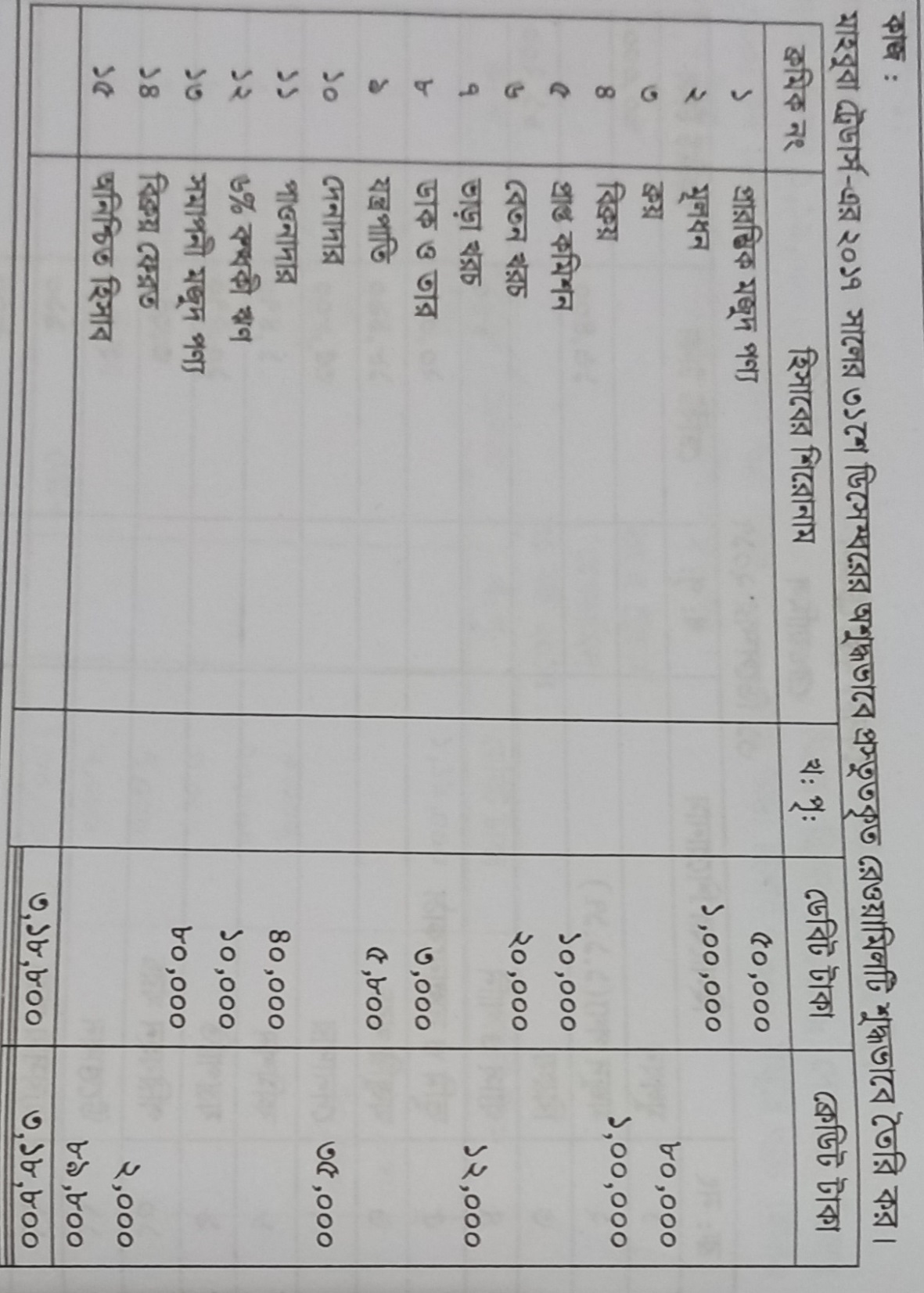 Saturday, July 10, 2021
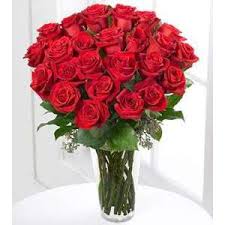 Saturday, July 10, 2021
ধন্যবাদ